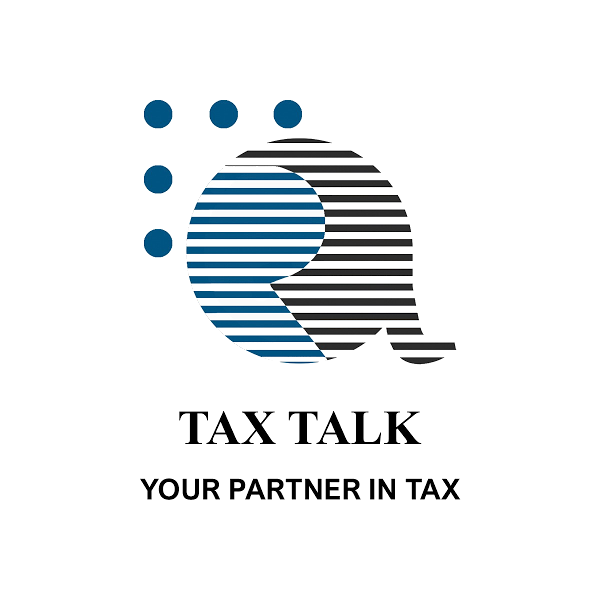 Business & Tax Planning“ SME & Sole Proprietorship”
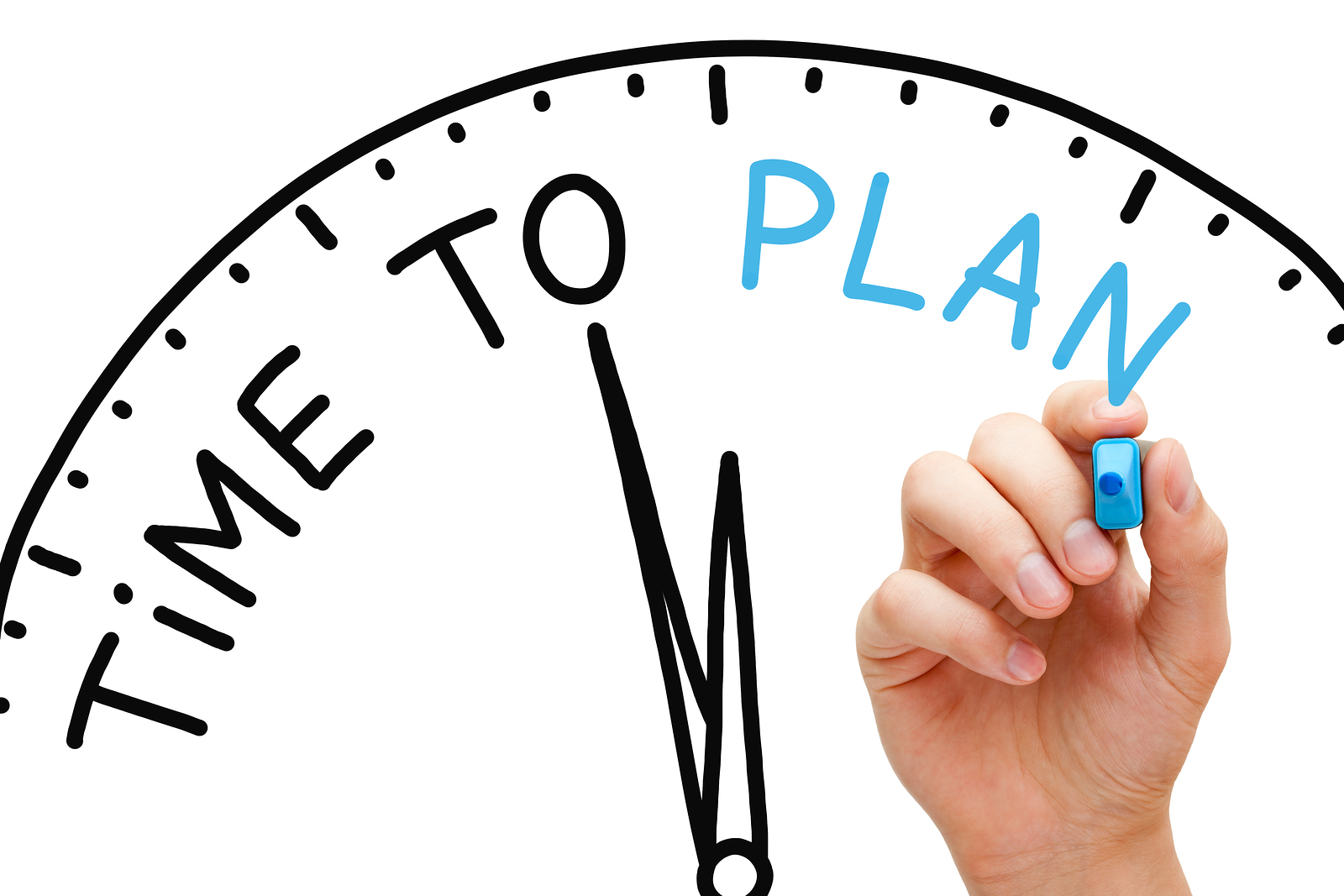 ATHULA RANAWEERA (BSc., FCA, FCMA, FMAAT)email – athula@assentadvisory.lk, athula@ranaweeraasso.lk 
Phone – +94 777 305 123                                                                                                  23. 02. 2021
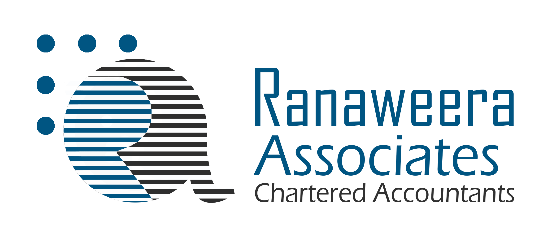 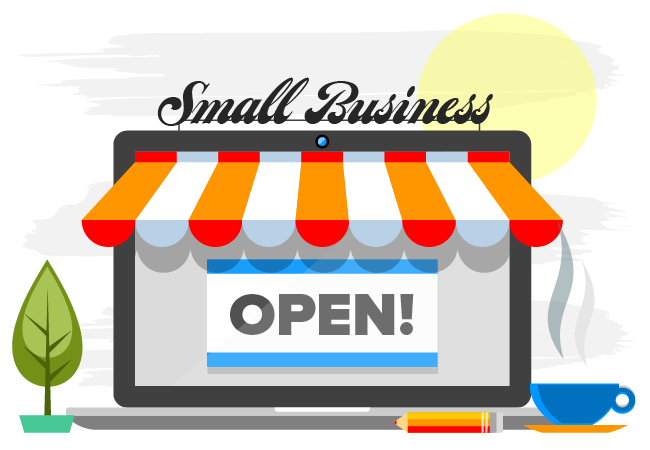 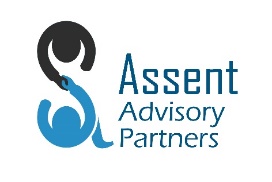 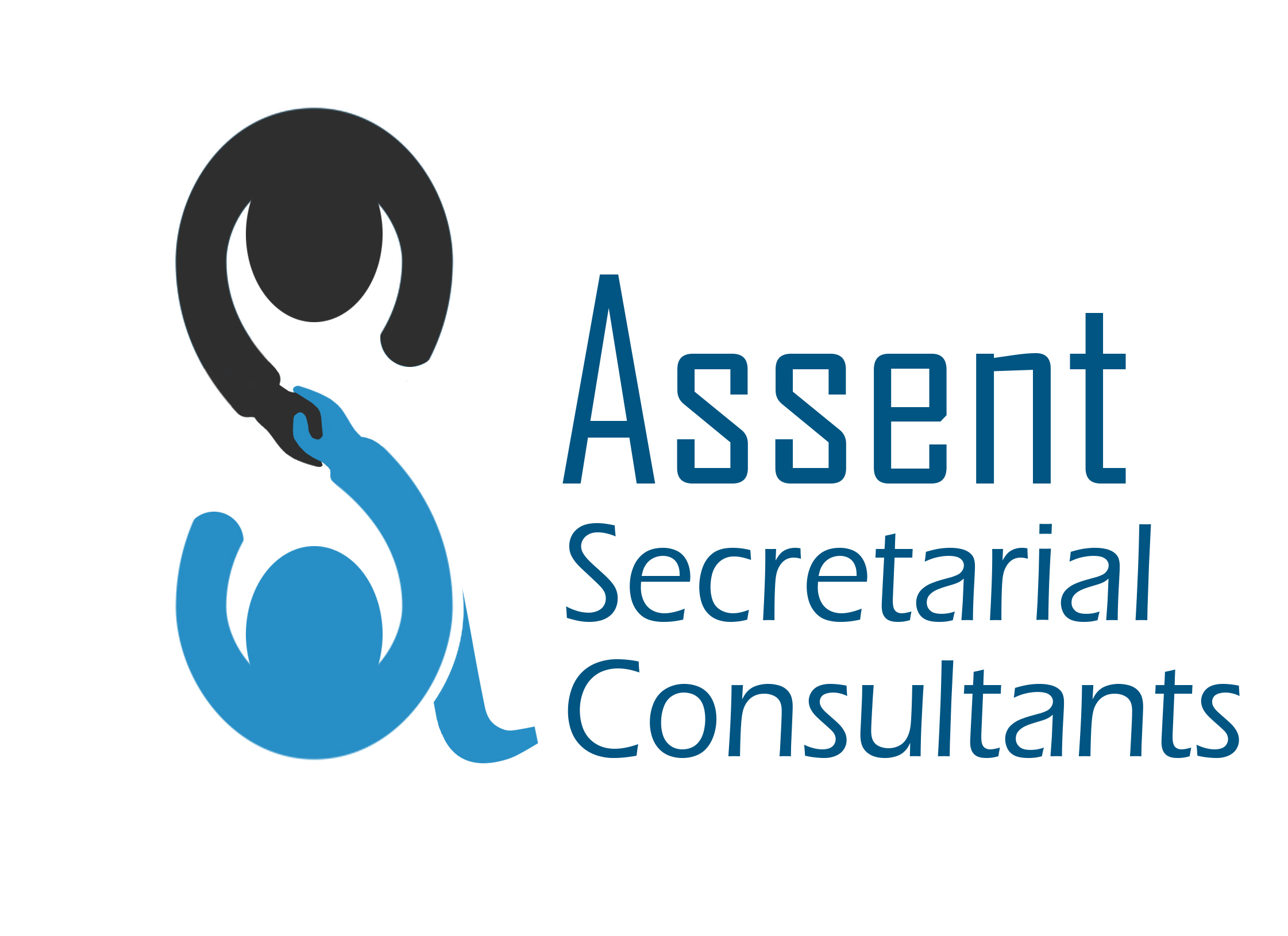 1
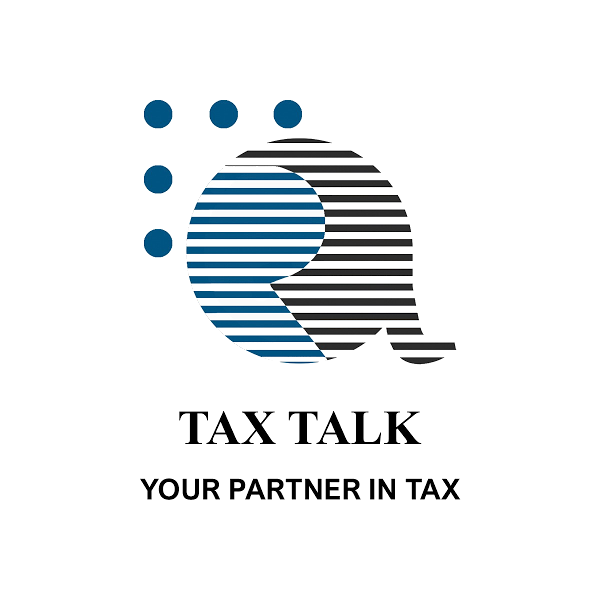 Business & Tax PlanningWhat a Business is?
Investment along with some action aiming for a profit.
Focus on : Persons who are having resources (Knowledge, Experience, Connections, Capabilities, Funds, Time factor) 
: willing to make use of resources 
: willing to take risks for a rewards
 
Opportunities
Easy & low risk, but low return – Investment
Difficult & high risk, but high return - Business
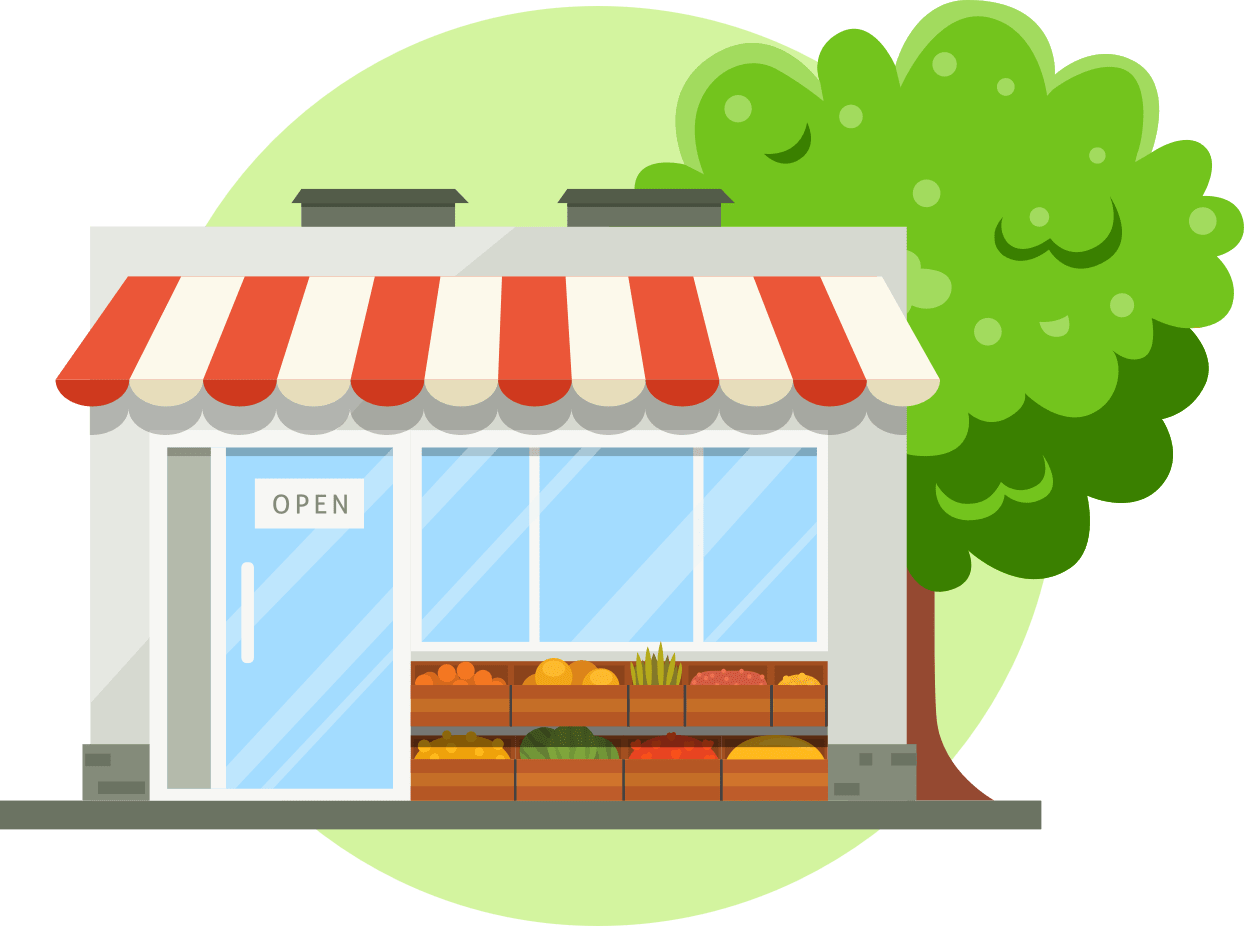 2
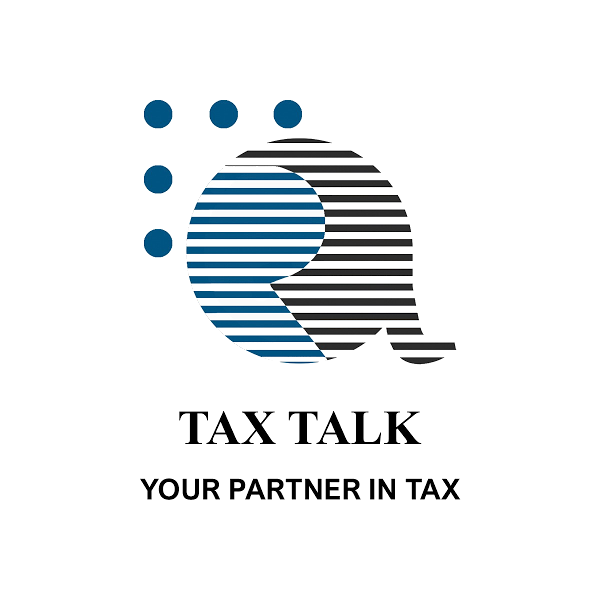 Business & Tax PlanningWhat a Business is? (Contd.)
Decision
(i)   Easy Investments   =      “Investment”
(ii) Difficult Investments = “Business”
	What type & size of business?
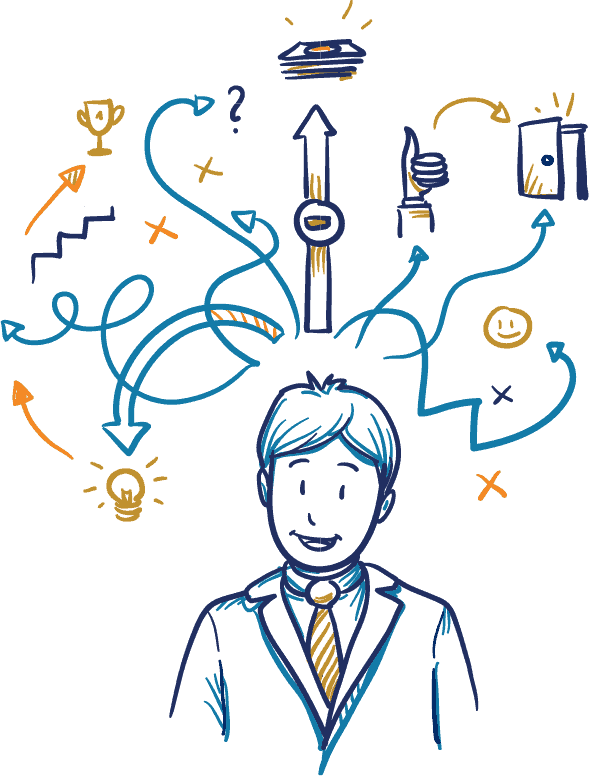 Type of the Business Entity
Sole Proprietorship
Partnership
Company
Size of the business
SME
Large
3
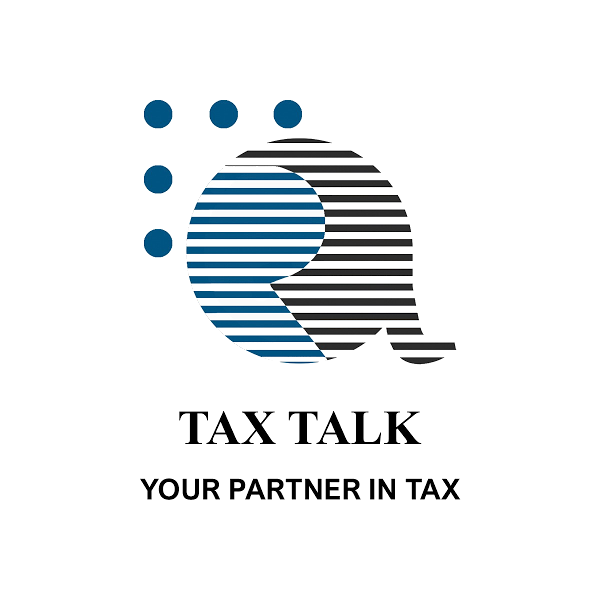 Business & Tax PlanningWhat size of business? - SME
Why should we talk about SME? ……………..
Source: Author (referred Sri Lanka Government Statistics)
4
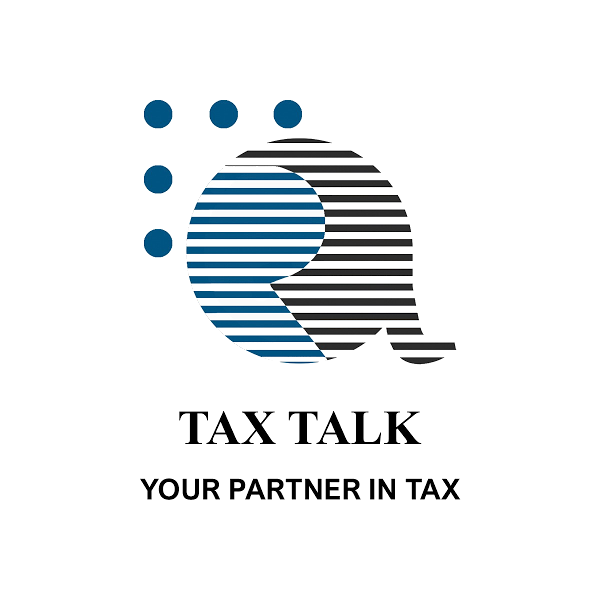 Business & Tax PlanningFor what type of business Entity?
Sole Proprietorships
Law/s- Registration of Business Names Act No. 07 of 1987
Formation - With Provincial Business Name Registration Office/ D.Secretariat 
Methodology - With / without registering 
Cost- Capital Investment up to Rs.300,000                       - Rs.      500
	      Capital Investment Rs.300,001-Rs. 500,000         -  Rs.  1,000 
	      Capital Investment more than Rs. 500,000            - Rs.  2,500 
Time - Approximately 7 working days
5
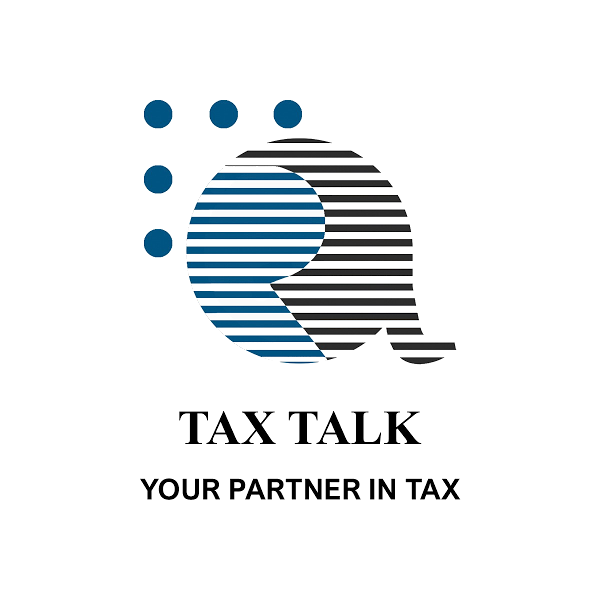 Business & Tax PlanningFor what type of business Entity? (Contd.)
Partnerships
Law/s -  Partnership Ordinance of 1890
              -  Registration of Business Names Act No. 07 of 1987
Formation -With Provincial Business Name Registration Office/ D.Secretariat 
Methodology - With / without registering 
Cost- Capital Investment up to Rs. 300,000                        - Rs.      500
	      Capital Investment Rs. 300,001-Rs. 500,000           - Rs.  1,000 
	      Capital Investment more than Rs. 500,000              - Rs.  2,500 
Time - Approximately 7 working days
6
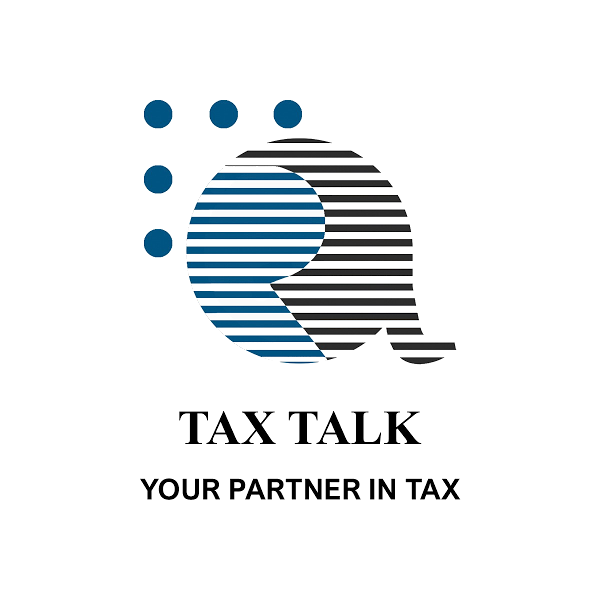 Business & Tax PlanningFor what type of business Entity? (Contd.)
Companies
Law/s - Companies Act No. 07 of 2007
Formation - With Registrar General of Companies
Types of Companies:
- Unlimited Companies
- Limited Companies	
- Guarantee Companies
- Overseas Companies
- Offshore Companies
Private Companies (Register the name with Pvt/ Private)
Public Companies;
Listed (Register the name with PLC/ Public Limited Company)
Unlisted (Register the name with Ltd/ Limited)
Off-shore Companies
7
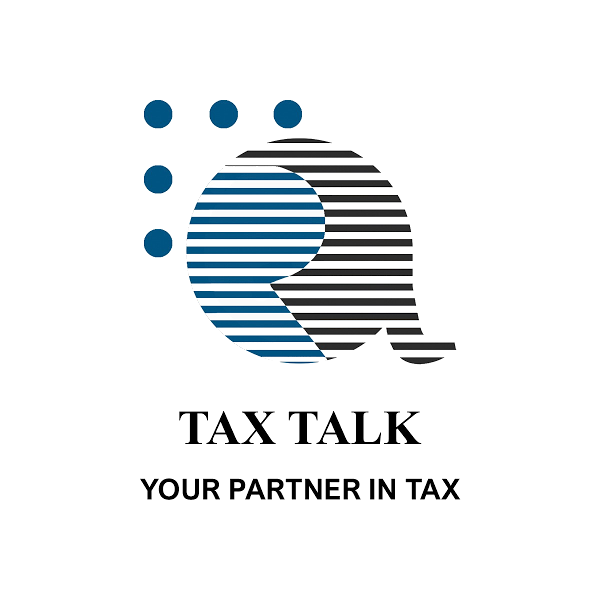 Business & Tax PlanningFor what type of business Entity? (Contd.)
Companies (Contd..)
Methodology – 
Registration is Mandatory (Incorporation)
With the Registrar General of Companies
Online Registration
Steps of Incorporation – 
Name reservation/approval
Uploading of perfected incorporation forms & documents
Arranging / Collection of Incorporation Certificate
Cost ? -                                      Time - Approximately 7 working days
Requirement of a Qualified Secretary -
8
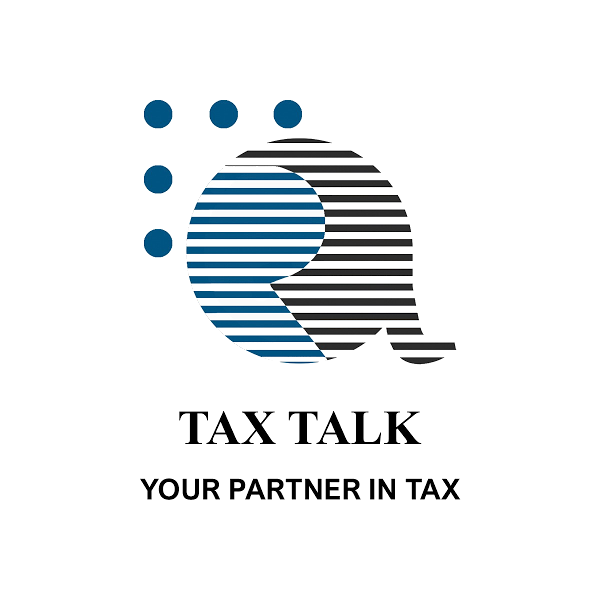 Business & Tax PlanningRequired Approvals & Support services
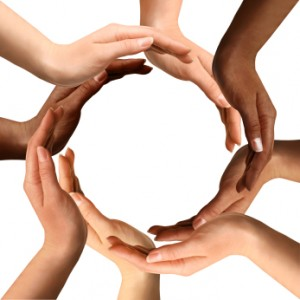 BOI  - Country’s investment promotional arm.
- Open for both residents as well as non-residents
- Basic Approvals – Under Sec. 16 of the BOI Act (Under general laws of the country)
Comprehensive Approvals - Under Sec. 17 of the BOI Act (Under BOI Law)

EDB - For development and promotion of exports.
9
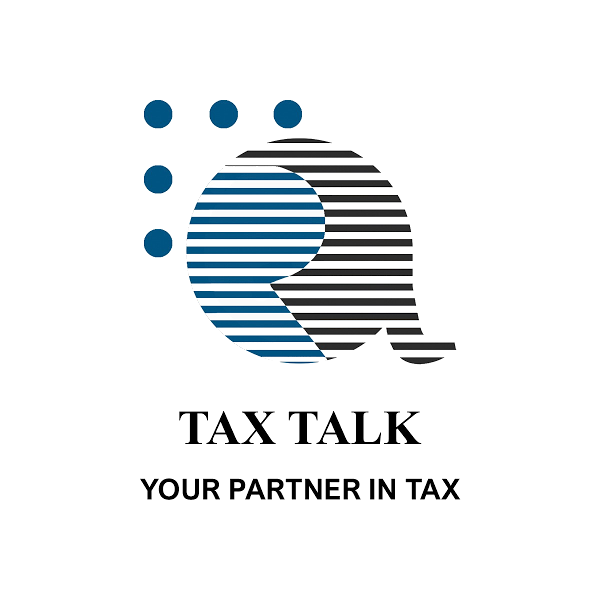 Business & Tax PlanningRequired Approvals & Support services (Contd.)
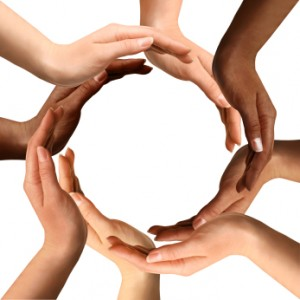 SL Customs Department - Deals with imports & exports of the Country. 
    - Importers and exporters need to get registered.
 Manage TIEP Schemes (Both TIEP [i] & TIEP [iv])

Others  - Inland Revenue Department
 - Business Chambers/Associations
 - Government Departments & Boards
 - Research Institutions
10
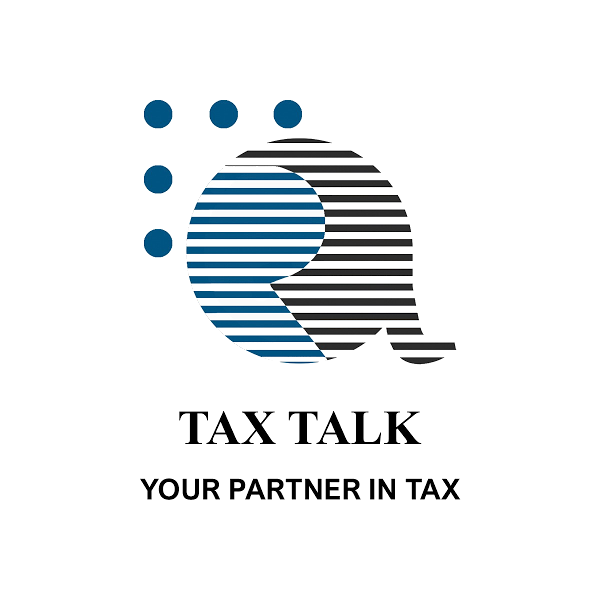 Business & Tax PlanningWhat a Business in Tax angle & Types of Taxes?
“Business”  
(a) Includes -
(i) a trade, profession, vocation or isolated arrangement with a business character however short the duration of the arrangement; and
(ii) a past, present or prospective business;
(b) excludes an employment; (As per Sec. 195, IR Act No.24 of 2017)
What main taxes applicable when running a business -
Import Duty, Excise Duty, Various Levies, Stamp Duty …
VAT
Income Tax
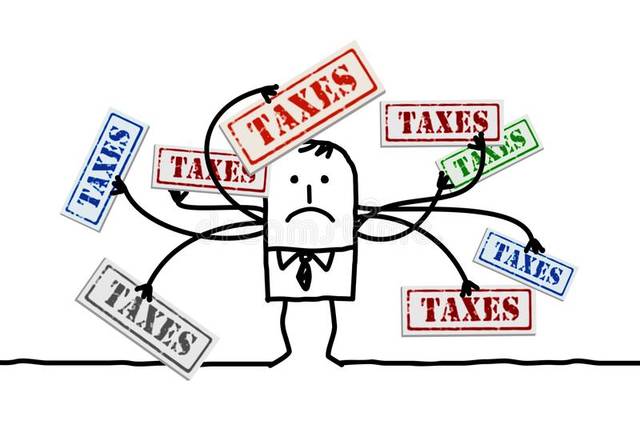 11
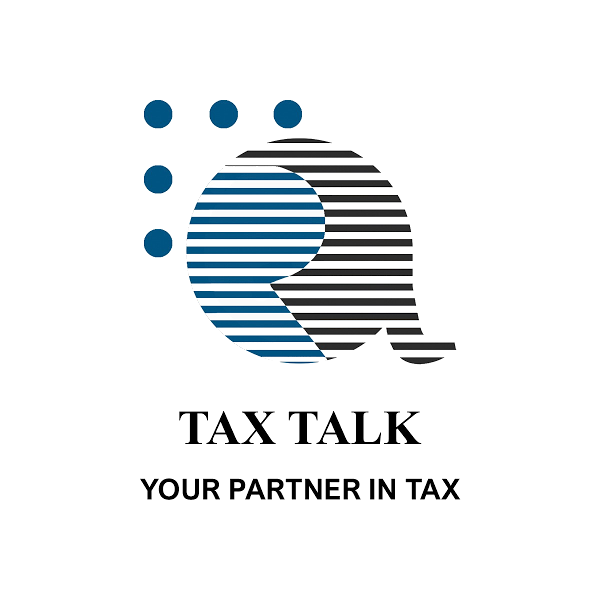 Business & Tax PlanningTypes of Taxes On business & Investment & Rates?
“What main taxes applicable when running a business – (Contd…)
Import Duty, Excise Duty, Various Levies, Stamp Duty …
On different cases @ different rates
VAT – On imports and on Taxable Supply of goods & services.
(a) Threshold On imports – Not Applicable.
(b) Threshold On supply of goods & services - Rs. 75mn p.q. / Rs. 300mn p.a.
(c) Rates – On exports 0%, on financial services @ 15% & on others 8%.
Income Tax – On Taxable profit by taxpayers (Persons)
Individuals – IT @ 6%, 12%, 18%, 40%. @ 10% on C/Gain.
Partnerships – IT @ 6% with tax credit to partners.
Companies - IT @ 14%, 18%, 24%, 40%. @ 10% on C/Gain
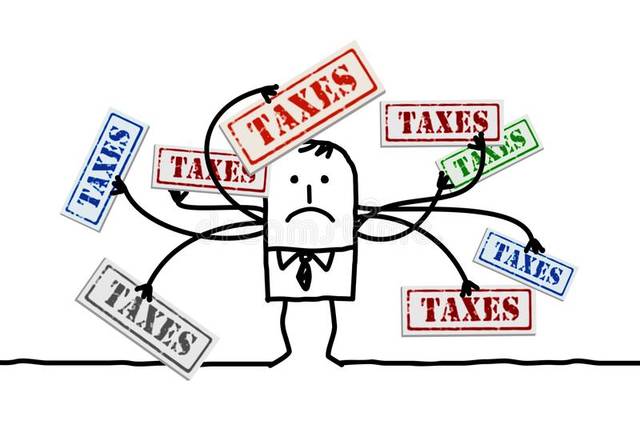 12
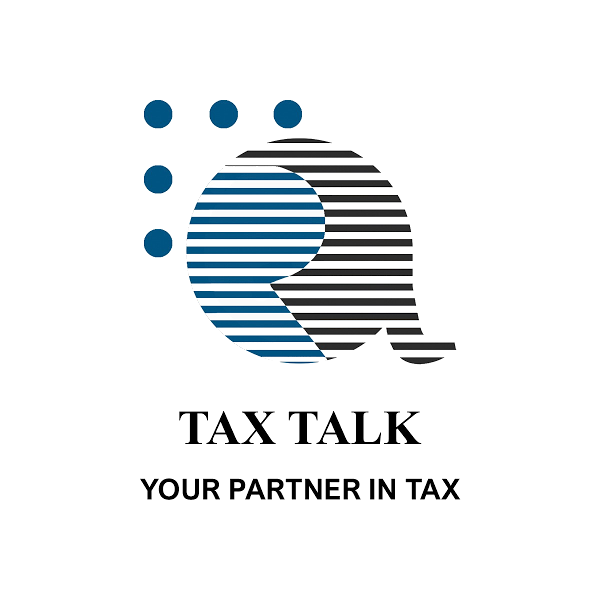 Business & Tax PlanningComputation of Income Taxes On Different Taxpayers
Taxable Income   = 	Assessable Income less Qualifying Payments & Reliefs
SL Citizen Individuals - Get Rs. 3mn personal allowance (tax relief)+ QP & Reliefs
Partnerships - 	Get Rs. 1mn tax free allowance (relief)
Companies – 	No such reliefs. But QP allows.
Assessable Income = 	AI from Employment, Investment, Business & Others.
Income Tax = 	(Taxable Income x IT Rate/s) – Tax Credits
AI from Business/Investment = Gross Income – Allowable Expenses*
Allowable Expenses = Revenue Nature* + Specially allowed Capital Nature & Enhanced expenses, if any (Agri start up expense, R&D).
* Incurred for production of income (Sec. 11)
13
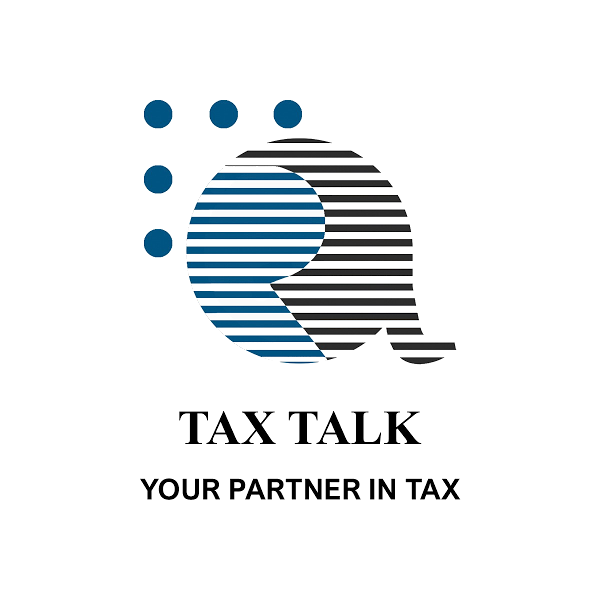 Business & Tax PlanningTax Concessions/Benefits & Planning - SME
Small & Medium (SME) Enterprises –
Non-Companies are not subject to interest expense claiming limits.
Abolishing of PAYE is a relief to SME (However, Employees can request for APIT).
Abolishing of most of other WHT on payments to residents is a relief to SME.
Possibility of setting off of Business Losses against Investment is a relief to SME.
Possibility of claiming Qualifying Payments against the Total Assessable Income,
Taxing of SME’s Taxable Income @ 14% 
Any paid self-assessed IT payments, ESC and WHT allow as tax credits.
14
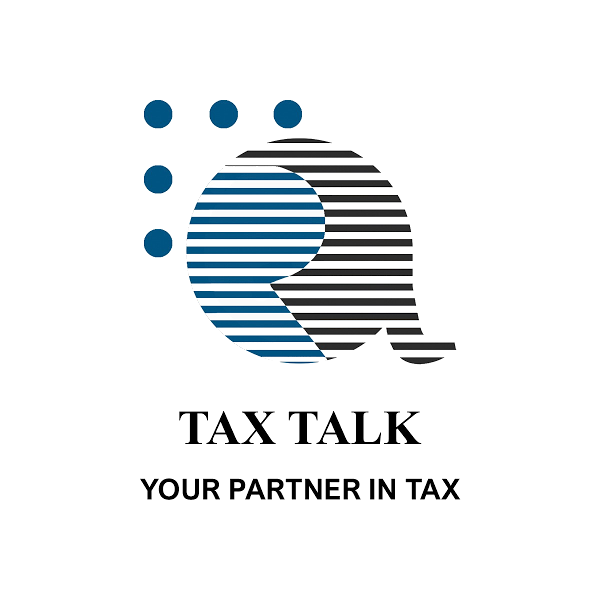 Business & Tax PlanningTax Concessions/Benefits & Planning - SME (Contd...)
Sole Proprietorship SMEs –
Abolishment of most of WHT. (However, individuals can instruct certain institutions to deduct AIT from their receipts. Eg: Interest, Rent)
Business losses can be setoff from Investment income, subject to Sec. 19 
Available reliefs for 2020/21:
Rs. 3Mn Personal Allowance for individuals
Expenditure Relief up to Rs. 1.2Mn for individuals
Qualifying payments & other reliefs
Widening of tax slabs (Rs. 3mn each) & introduction of 3 rates (6%,12% &18%).
Any deducted tax can be claimed as tax credit. (Eg: APIT, AIT)
15
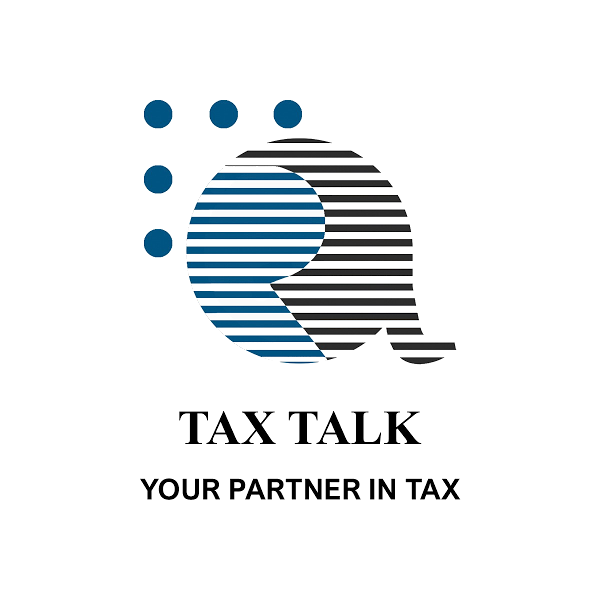 Business & Tax PlanningTax Concessions/Benefits & Planning - SME (Contd…)
Any taxpayer including Sole Proprietors –
Every person should estimate it’s IT liability for the year and make quarterly payments (self assessed basis) as follows;
1st Q by 15th August,  (Needs to file Estimated Tax Return as well)
2nd Q by 15th November, 
3rd Q by 15th Feb & 
4th Q by 15th May of next Y/A
Balance tax, if any by 30th September of next Y/A.
Annual IT Return be furnished on or before 30th November, of next Y/A.
Handle your IT matters on own or by outsourcing to a Professional.
16
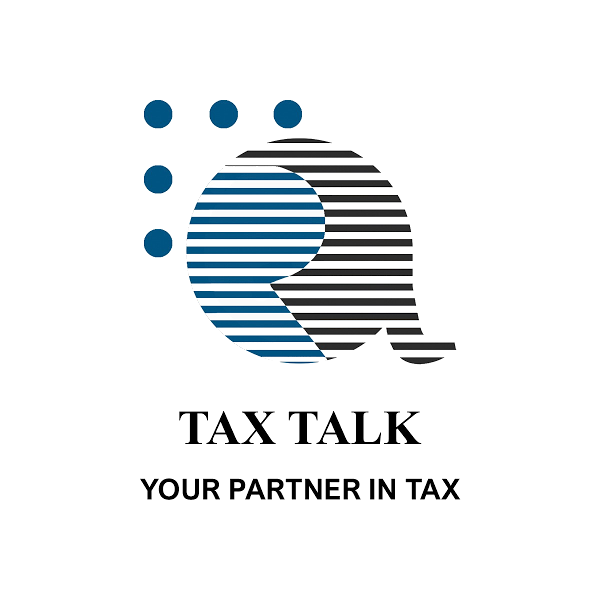 Business & Tax PlanningTax Concessions/Benefits & Planning - SME (Contd…)
Proposed Concessions to Any taxpayer including SME / Sole Proprietors -
Agriculture Farming IT exemption.
Information Technology industry IT exemption.
IT exemption on income earned in abroad & remitting to SL through banks.
Business having less than Rs. 500mn Turnover – SME Continue to enjoy 14%
(Enjoy SME rate,  irrespective of business nature)
Reduction of Construction Industry Tax rate changed from 28% to 14% 
Reduction of Manufacturing Industry Tax rate changed from 28% to 18%
17
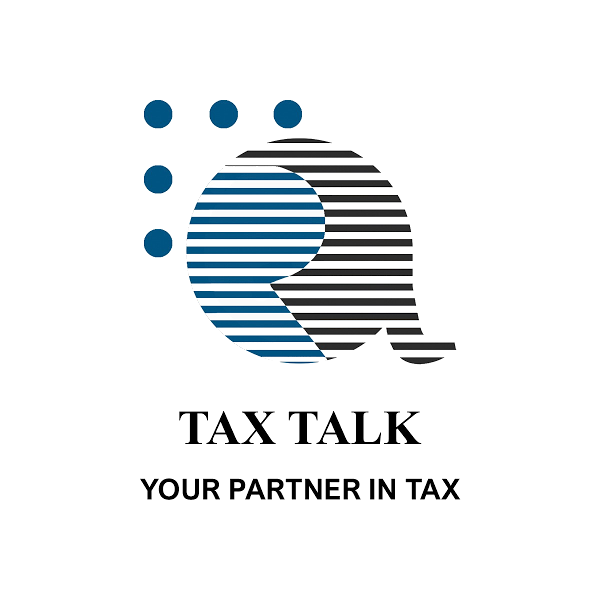 Business & Tax PlanningTax Concessions/Benefits & Planning - SME (Contd…)
Proposed Concessions to Partnership/Partners – (SMEs) -

Change of 8% WHT on allocations to Partnership Tax of 6% (tax credits available)
Introduction of Rs. 1 Mn. relief from AI of a partnership to arrive TI. 
Individual can enjoy the reliefs (Personal Allowance, Expenditure Relief, etc.).
Partnership losses be allocated to partners for them to enjoy in that Y/A + 06 Y/As. 
Budget proposed new tax holidays for certain industries (boat manufacturing, vocational education & on renewable energy) and tax amnesty for investment of non-tax paid money by entrepreneurs after paying 1% tax.
18
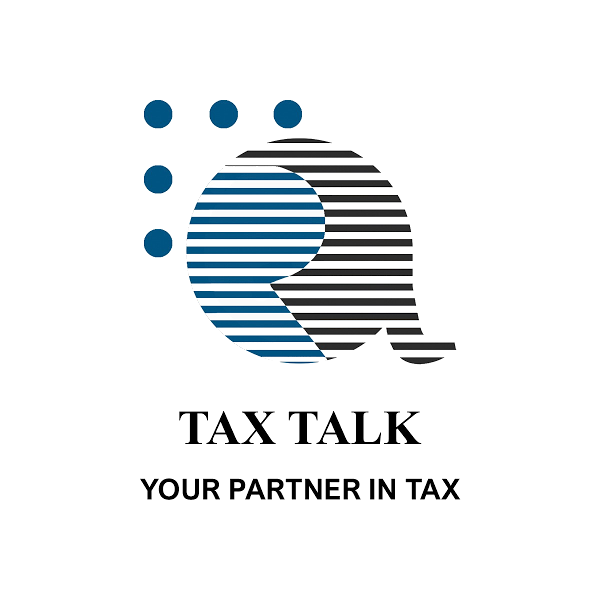 Business & Tax PlanningSome Tax Threats/Difficulties to a Business
SME - Sole Proprietorship/ Partnership-
Generally, businesses needs more loan finance facilities when its owners’ capital is small (less/negative equity). However, under Sec.12 & 18 of the Act, the interest paying on the loans exceeding 3 times of equity (manufacture) or 4 times of equity (non-manufacturing) is disallowable for taxation of that Y/A. 
Unclaimed interest to be C/F to enjoy within next 6 years.
No way of claiming if negative equity situation continues.
Import limitations.
Assessments & penalties over non-payment or late payment of taxes. 
Time consuming to settle refunds, if any.
Insufficient assistance from the IRD (in certain cases).
19
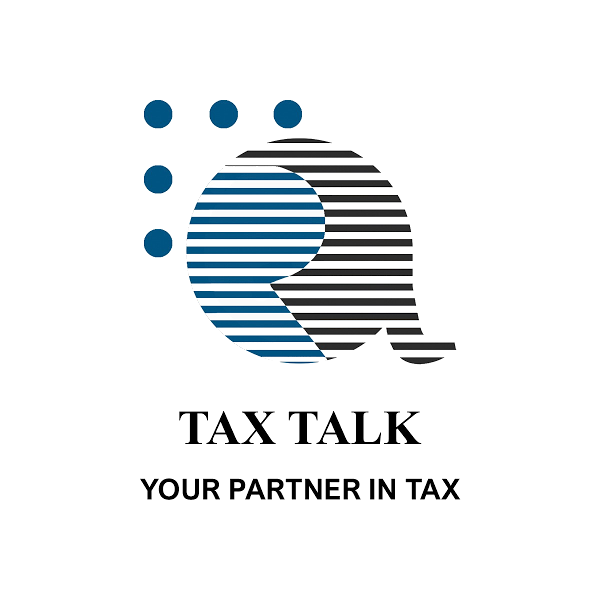 Business & Tax PlanningGeneral Advices For A SME level Entrepreneur
Selecting a business suitable to your knowledge, qualifications, experience & resources.
Budgeting the capital requirement & match with the available sources.
If you thought of a partner, selecting a correct person and if not available better start as a sole proprietorship/sole shareholding Company.
Geting done the required entity registration without any loopholes.
Obtaining all other required registrations & approvals.
Recruit required quality & knowledgeable staff.
Retaining professionals knowledgeable & practical for required advices.
Take all decisions with caution.
20
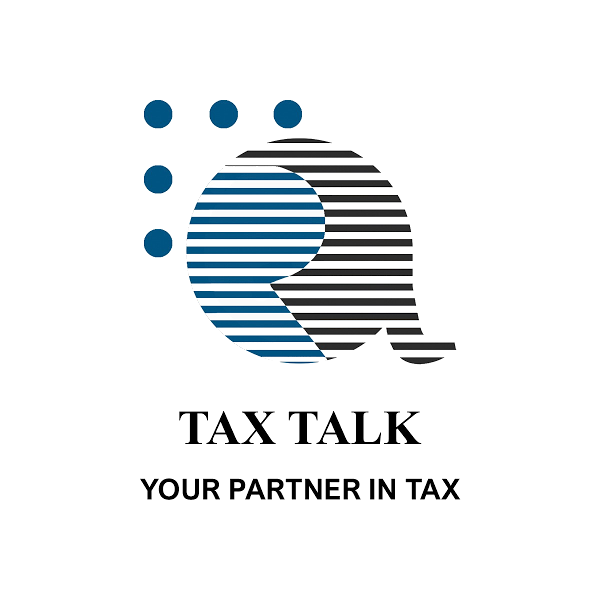 FOR FURTHER CLARIFICATIONS PLEASE COMMUNICATE WITH US ………
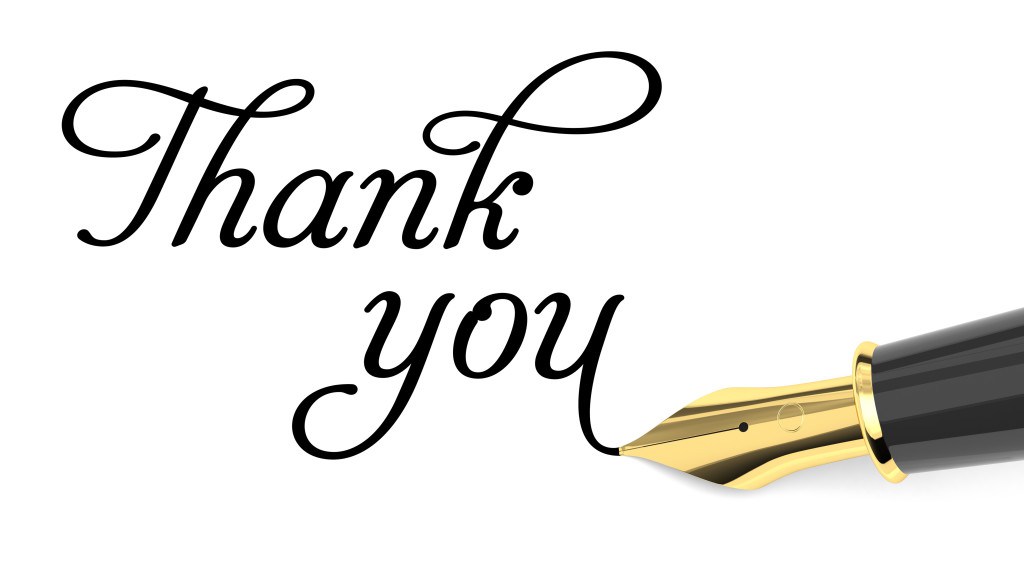 ATHULA RANAWEERA (BSc., FCA, FCMA, FMAAT)Managing Partner: Ranaweera Associates (Chartered Accountants) 
Managing Director - Assent Advisory Partners (Pvt) Ltd.
Assent Secretarial Consultants (Pvt) Ltd.

+94 777 305 123, 
athula@ranaweeraasso.lk	 athula@assentadvisory.lk
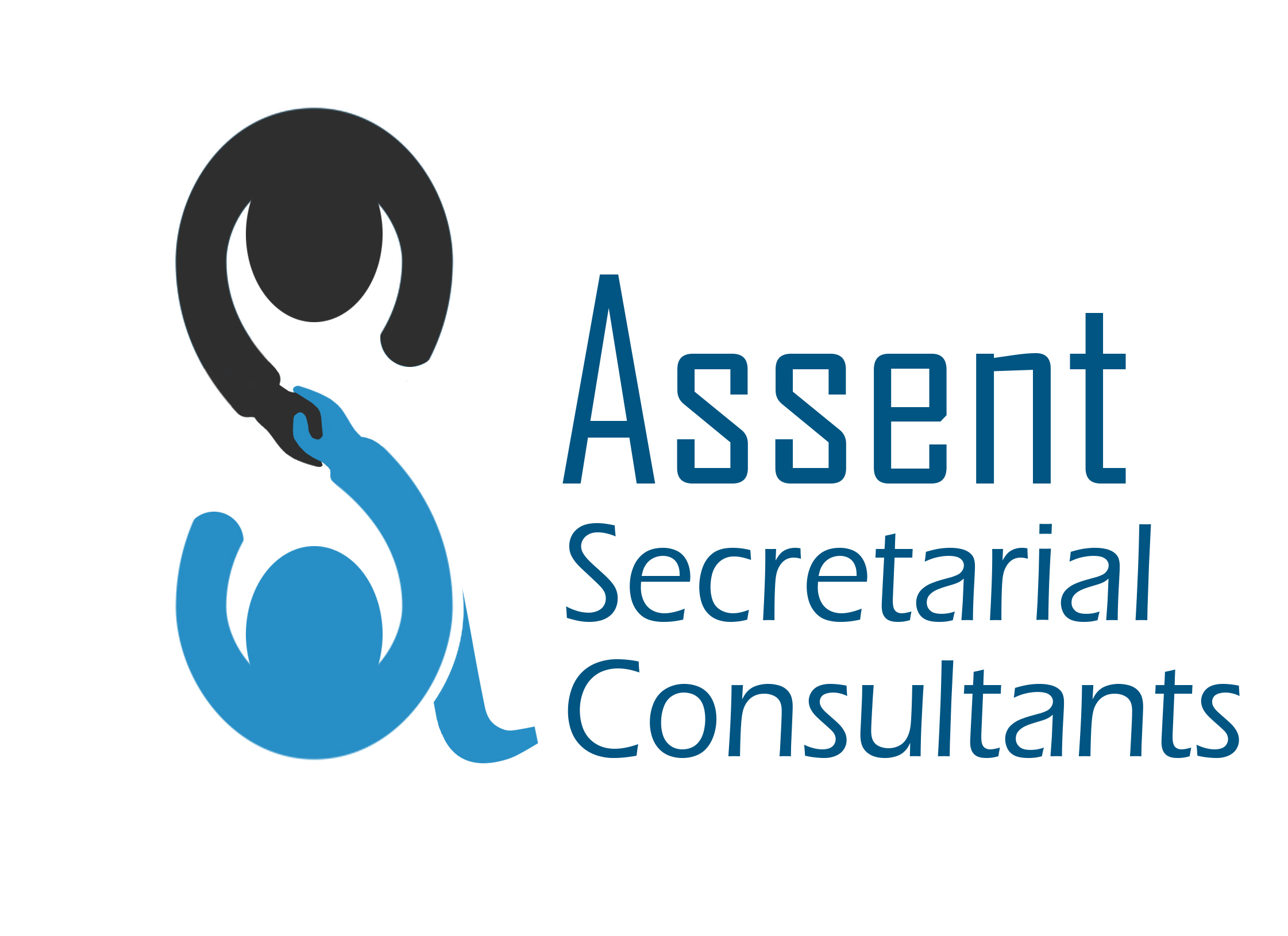 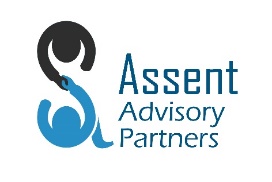 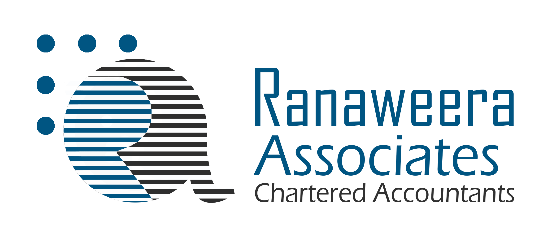 21